(Vjeronaučni molitvenik: broj 7)
Svevišnji, slavni Bože, prosvijetli tamu mog srca 
i podaj mi ispravnu vjeru, sigurno ufanje i savršenu ljubav, smisao i spoznaju. Gospodine, da izvršim 
tvoju svetu i istinsku volju.
DZ+: naučiti ovu molitvu napamet
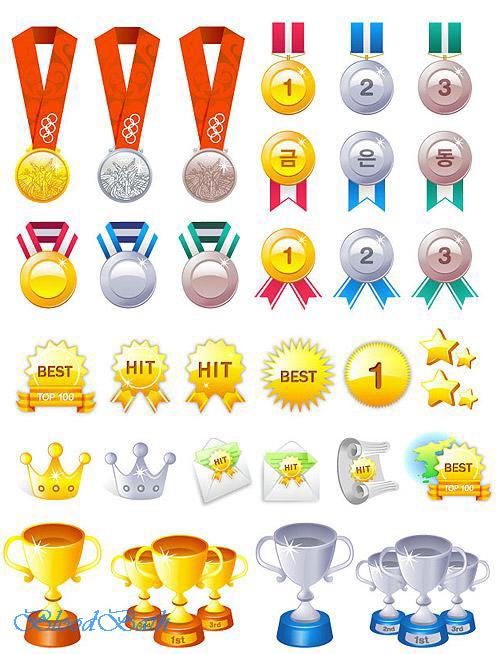 Što su tokreposti ili vrline?
Udžbenik str. 20.
(do „Vjera…”)
Razgovaraju dečko i cura i dečko se hvali curi:
„Znaš, ja ti volim raditi, bavim se sportom, ne pušim i ne pijem, u školi sve prolazim s 5, volim ići u crkvu, no imam samo jednu manu…”
A cura će: „Ma, daj, ako je kraj ovoga svega i jedna mana – nema veze! Ajde reci, koju to manu imaš?”
„Jako volim lagati,” prizna dečko. 
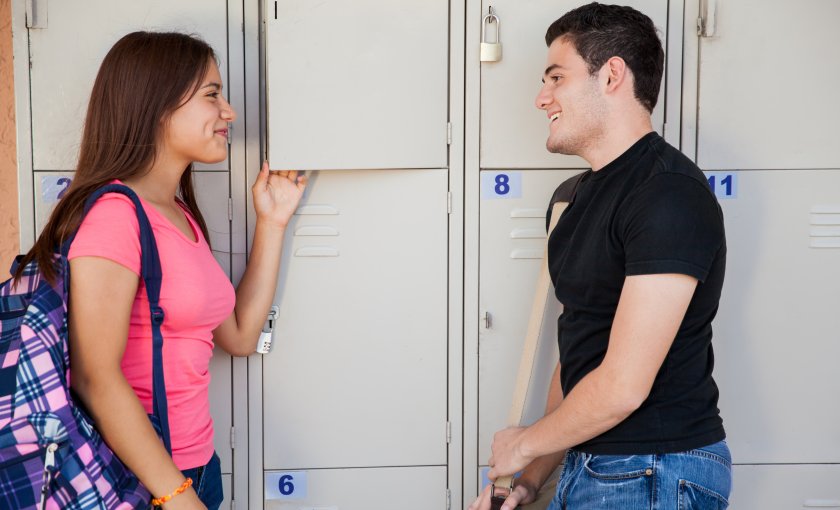 VIC
U bilježnicu precrtaj/prepiši i upotpuni ovu umnu mapu.
dovrši rečenicu.
U 20
U 25
Kršćani su oni koji cijene:
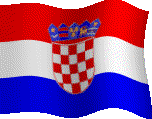 Ljubav





vjeru






ufanje (nadu)
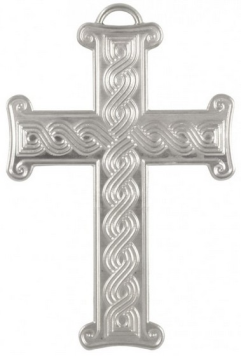 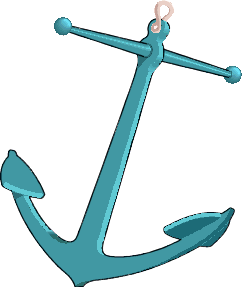 Što znači “vjerovati nešto”? Zašto npr. vjerujete da postoji planet Neptun?
Zašto u neke iskaze jednostavno "vjerujemo", a u neke ne?
Što znači “vjerovati nekome”, "imati povjerenja u nekoga"? Npr. zašto vjerujete učiteljima da vam govore istinu?
Kome se može vjerovati, a kome ne? Možeš li vjerovati mami da ti neće podvaliti otrovanu hranu?
Zašto ljudi uopće vjeruju jedni drugima? …
[Speaker Notes: novija verzija]
Kako je nastala vjera u Boga?
Imamo li razloga vjerovati da postoji svemogući dobri Bog?
Da li nam se Bog ikada obratio, javio, obznanio, objavio? (Kako?) I zašto bi Bog to učinio?
Možemo li Bogu i njegovim obećanjima vjerovati? Možemo li vjerovati "u" Boga, npr. da će nam On dati život vječni?
 Zašto trebamo vjerovati Bogu? Što će nam to? Može li nas to „spasiti”?
Pročitaj: udžbenik str. 20-21: „Vjera – put do Boga”
Zašto vjerujemo da Crkva zna najbolje o Bogu? 
 Zašto je vjeru lakše živjeti u zajednici Crkvi?
 Kako se trebamo odnositi prema vjeri?
 Koji su grijesi protiv vjere u Boga?
Vjera
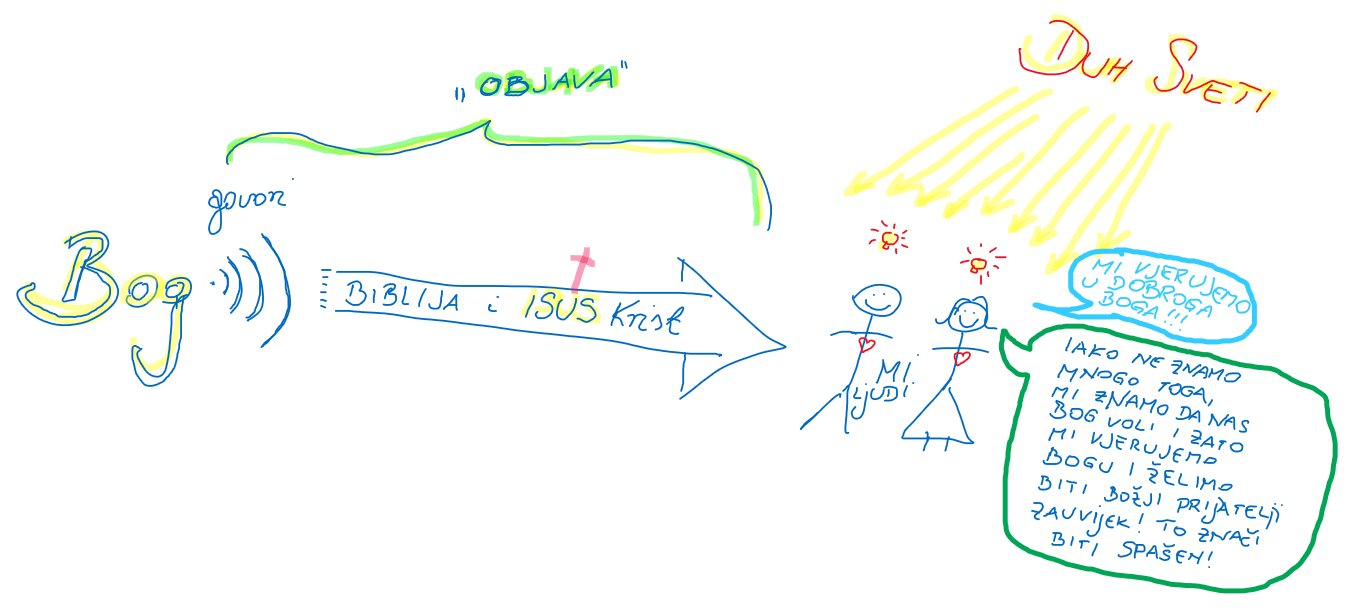 Prepiši u bilježnicu:
Vjera 

… je naše prihvaćanje Božje Riječi tj. vječnih istina i uputa koje nam je Bog dao:
kroz Objavu (tj. kroz Bibliju i po Isusu Kristu)
i po naučavanju Crkve („Crkveno učiteljstvo”).

Vjera je Božji dar jer:
Bog nam je omogućio (po razumu i Objavi) da spoznamo Njega
vjera nam hrani nadu u Božju nagradu i daje razlog da volimo Boga i bližnje
po vjeri imamo priliku Bogu pokazati/dokazati da smo mi već sada (i zauvijek) Božji prijatelji
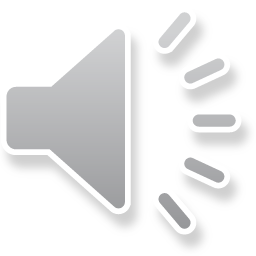 Evo nekih molitava u kojima ispovijedamo tj. priznajemo svoju vjeru u dragoga Boga:
Apostolsko vjerovanje (molitvenik 45)
Ovo bi svaki vjernik trebao znati napamet!
VJERUJEM U BOGA, 
Oca svemogućega, Stvoritelja neba i zemlje. / I u Isusa Krista, Sina njegova jedinoga, Gospodina našega, / koji je začet po Duhu Svetom, rođen od Marije Djevice, / mučen pod Poncijem Pilatom, raspet umro i pokopan; / sašao nad pakao, treći dan uskrsnuo od mrtvih; uzašao na nebesa, / sjedi o desnu Boga Oca svemogućega; odonud će doći suditi žive i mrtve. / Vjerujem u Duha Svetoga, / svetu Crkvu katoličku, općinstvo svetih, / oproštenje grijeha, uskrsnuće tijela i život vječni. / Amen.
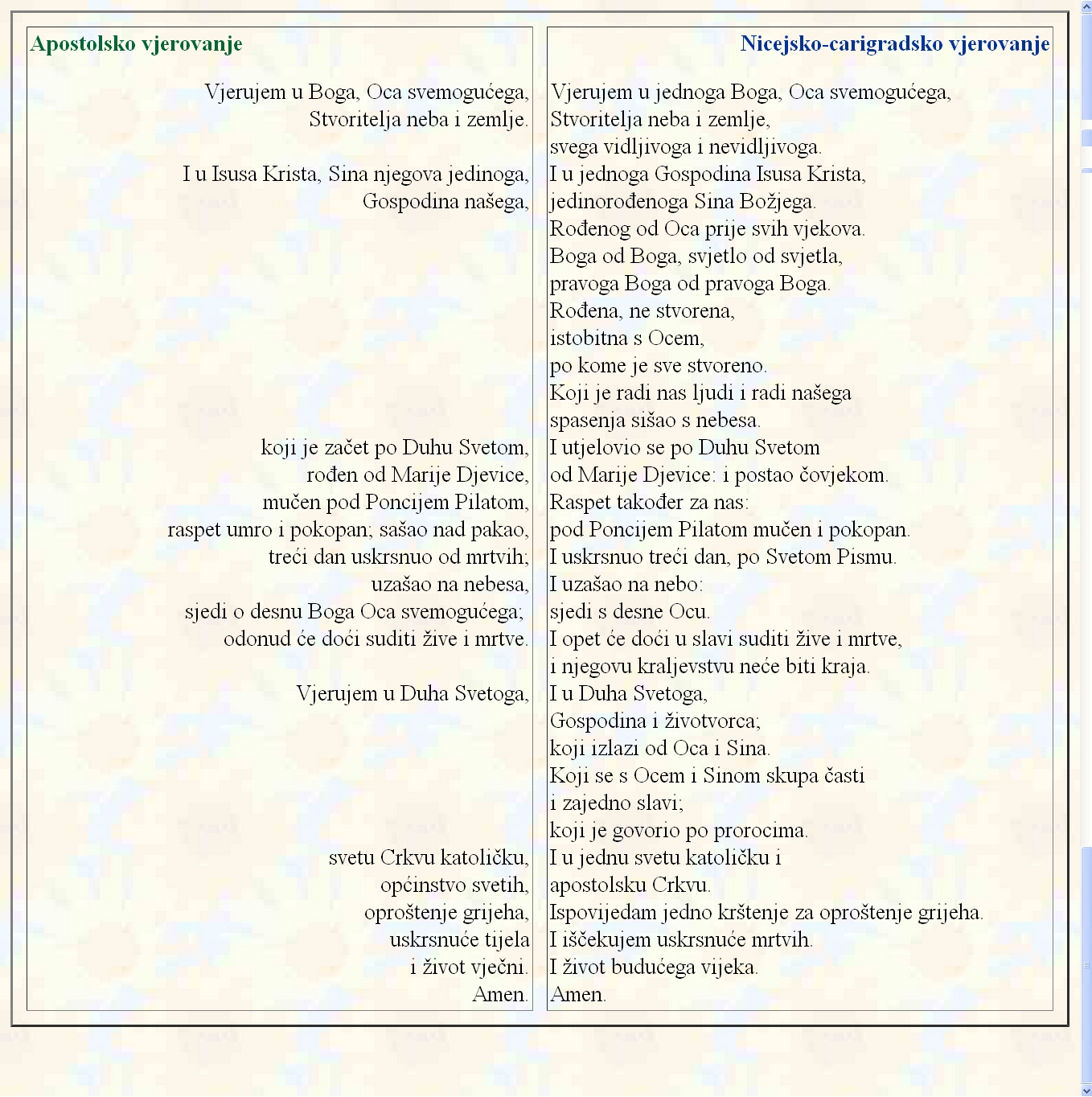 Nicejsko-carigradsko vjerovanje
(ovo „duže vjerovanje” molimo na misi poslije propovijedi)
Vjeronaučni molitvenik: broj 47: ČIN VJERE
Vjerujem čvrsto sve što je Isus Krist učio / i što sveta Katolička crkva predlaže vjerovati, / jer si to objavio ti, Bože, / koji si nepogrješivo istinit. / U toj vjeri želim živjeti i umrijeti. / O Bože, umnoži moju vjeru!
DZ+: naučiti ovu molitvu napamet
(Vjeronaučni molitvenik: broj 46)
ČVRSTO VJERUJEM / u Boga Oca i Sina i Duha Svetoga. / Životom želim potvrditi svoj krsni savez s Bogom / i tako obnoviti sveti pradjedovski zavjet vjere u Isusa Krista / i vjernosti Katoličkoj Crkvi. / Svoju odluku polažem u bezgrešno srce presvete Bogorodice Marije: / najvjernija Odvjetnice, na braniku stoj, / čuvaj našu svetu vjeru i hrvatski dom. / Amen!
DZ+: naučiti ovu molitvu napamet